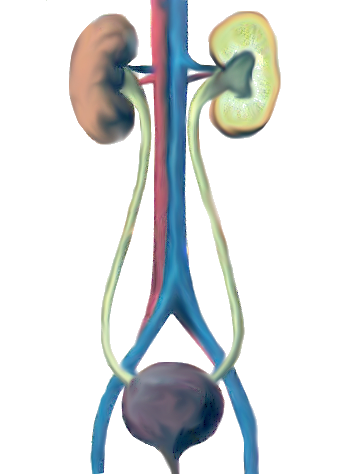 Органы 
выделения.
Учитель биологии Раскаткина Вера Юрьевна
Цель урока.
повторить эволюцию выделительной системы позвоночных животных; 
раскрыть связь строения почек с его функциями;
раскрыть значение выделения из организма конечных продуктов обмена веществ, пути их выделения из организма;
показать механизм мочеобразования;
рассказать об урологических заболеваниях и их предупреждении;
Выделение – это удаление продуктов распада потребленных 		питательных веществ обеспечивает 			постоянство внутренней среды организма.
Выделение веществ за сутки из организма человека.(по Старлингу и др.)
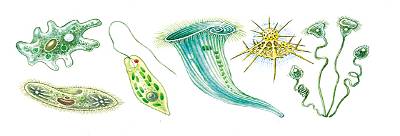 Эволюция выделительной системы животных.
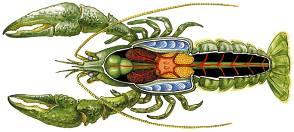 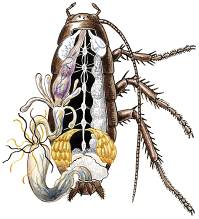 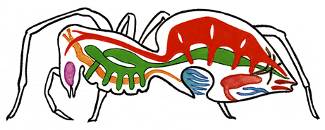 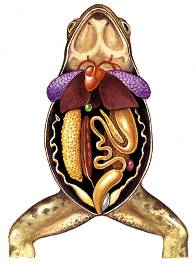 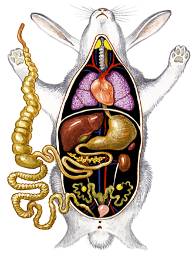 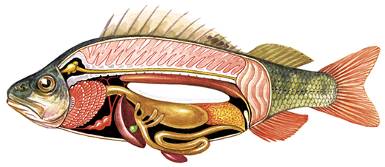 Схема мочевыделительной системы.
Мочевыделительная система
Мочеобразующие органы
Мочевыводящие органы
Почки
Мочеточники
Мочевой пузырь
Мочеиспускательный
 канал
Инструктивная
 карта.
Прочитать в учебнике п. 42.
Рассмотрите в учебнике рис. 87 – 89 на стр.214.
На поперечном разрезе почки найдите темный наружный слой (корковое вещество) и более светлый слой (мозговое вещество).
Найдите на внутреннем слое пирамидки.
Выясните функции почек.
Что является функциональной единицей почки?
Какое строение имеет нефрон?
Прочитай текст и подготовь устный рассказ по плану:
 	а)Заболевания выделительной системы;
	б)Народная медицина и почечные инфекции;
	в)Аномалии почек;
	г) Причины заболевания почек.
Основной функцией нефрона является мочеобразование, которое осуществляется за счёт трёх последовательных процессов:
1) ультрафильтрация (клубочковая фильтрация) – процесс пассивный и неизбирательный, т. к. вместе с отходами из крови удаляются и вещества, необходимые для жизнедеятельности;
2) канальцевая реабсорбция (обратное всасывание) – механизм обратного всасывания воды тесно связан с активным транспортом катионов через плазматические мембраны клеток;
3) секреция (завершающий процесс) – это транспорт веществ из крови в просвет канальцев (мочу).
Образование мочи.
Регуляция работы почек
Нервная
(нервными импульсами)
Гуморальная
(гормонами)
Симпатическая н.с. уменьшает V мочи
Гормон вазопрессин уменьшает
  V мочи (АДГ)
Парасимпатическая н.с. увеличивает V мочи
Кора головного мозга – контроль мочеиспускания
Составьте рассказ по схеме.
Проверьте свои знания.
Используя знания, полученные на уроке, объясните содержание стихотворения
Они как два больших боба
На связках закрепились,	
У позвоночного столба
Уютно разместились.

Фильтруют почки нашу кровь
С невиданным упрямством,
Чтобы во внутренней среде
Держалось постоянство.

Нефрон содержит капсулы,
Канальцы и клубочки.
Нефронов целый миллион
Содержат наши почки.
Проходит кровь через нефрон,
Каналец здесь решает,
Чему вернуться в организм,
А что он удаляет.

Мы смолоду должны учесть
Что нам всего дороже:
Беречь должны не только честь,
Но наши почки тоже.
П. 42.

Заполнить таблицу:
Домашнее задание.
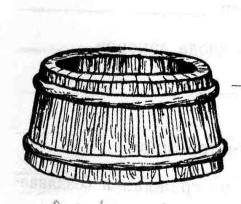 ЛОХАНЬ
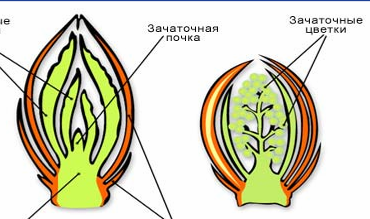 ПОЧКИ
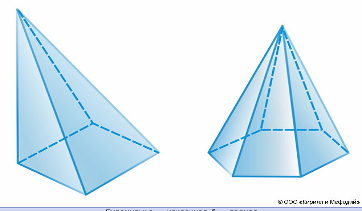 ПИРАМИДА
Какое отношение имеют эти предметы к теме нашего урока?
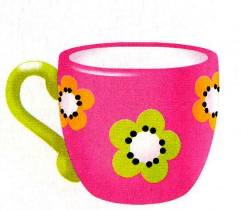